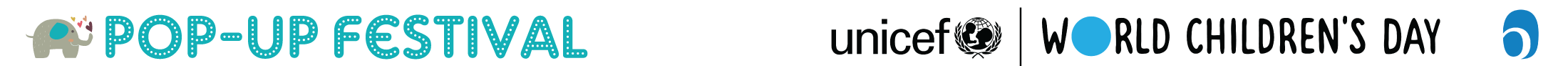 La esperanza definitivamente no es lo mismo que el optimismo. No es la convicción de que algo saldrá bien, sino la certeza de que algo tiene sentido, sin importar cómo resulte.
 
-Vaclav Havel
No quiero tu esperanza. No quiero que tengas esperanzas. Quiero que entres en pánico y actúes como si la casa estuviera en llamas. 

-Greta Thunberg
Todo lo que se hace en este mundo lo hace la esperanza. 
-Martin Luther King Jr.
Encuentra la semilla en el fondo de tu corazón y produce una flor. 
-Shigenori Kameoka
En pleno invierno descubrí por fin que había en mí un verano invencible.
- Albert Camus
No es la esperanza lo que nos impulsa a la acción, es la acción lo que nos impulsa a la esperanza. 
-Rebeca Solnit
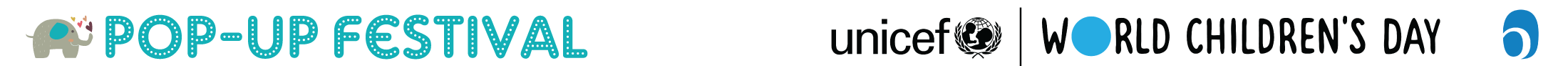 Debemos aceptar la decepción finita, pero nunca perder la esperanza infinita
 -Martin Luther King Jr
La mente que se abre a una nueva idea nunca volverá a su tamaño original. 
-Albert Einstein
Se inventan grandes actos
de pequeñas hazañas. 
-Lau Tzu
El futuro depende de lo que
haces hoy
-Mahatma Gandhi
Qué maravilloso es que nadie necesite esperar un solo momento antes de comenzar a cambiar el mundo. 
-Anne Frank